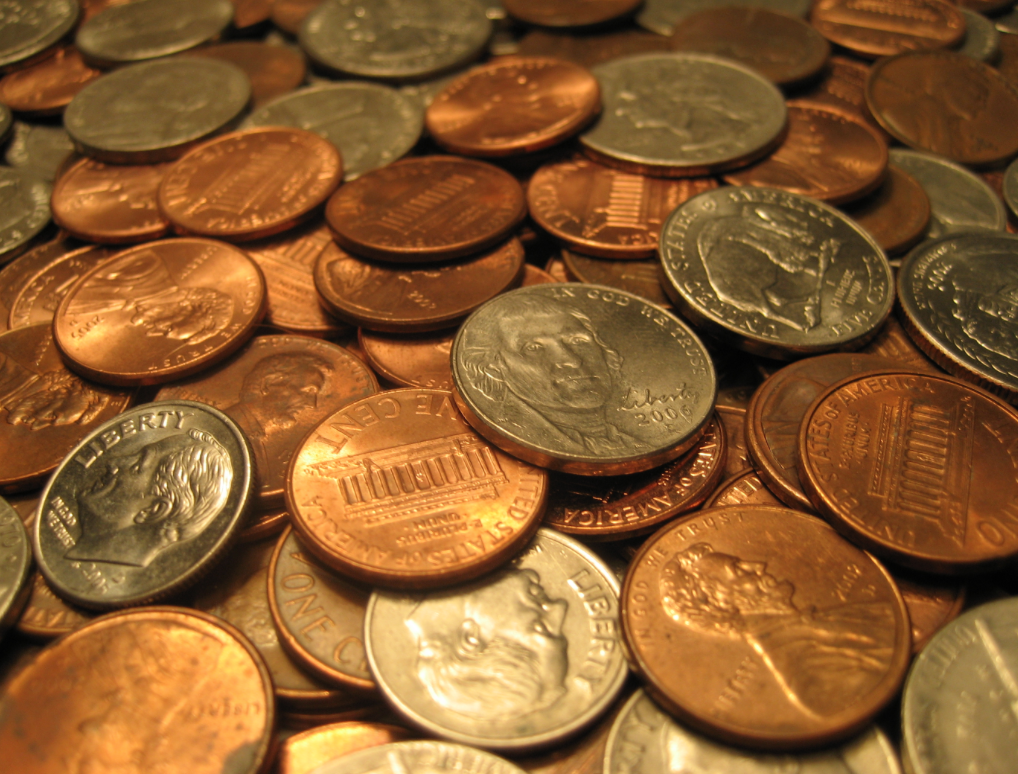 Coins and Bills
SS.K.E.1.2 Recognize that United States currency comes in different forms.
A penny is a coin.
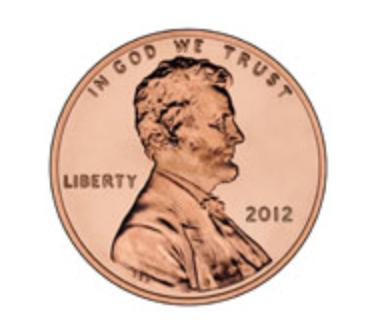 1 cent
A nickel is a coin.
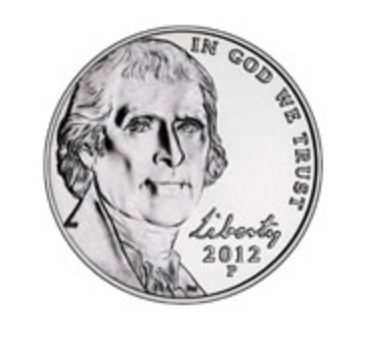 5 cents
A dime is a coin.
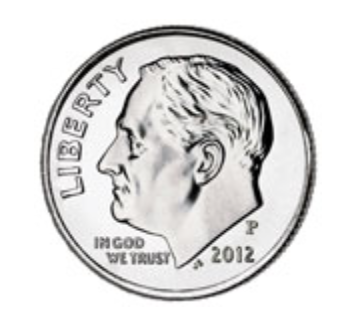 10 cents
A quarter is a coin.
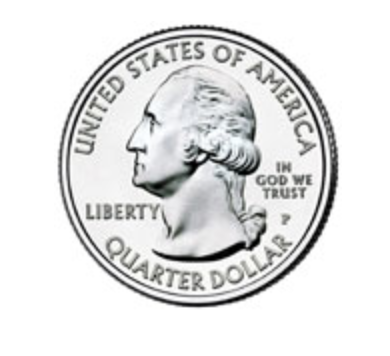 25 cents
A half dollar is a coin.
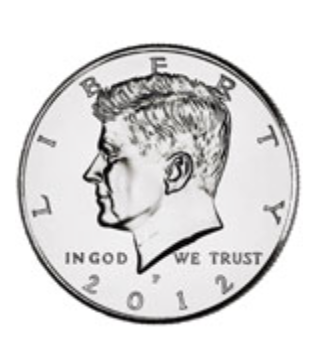 50 cents
A dollar is a bill. Bills are made of paper.
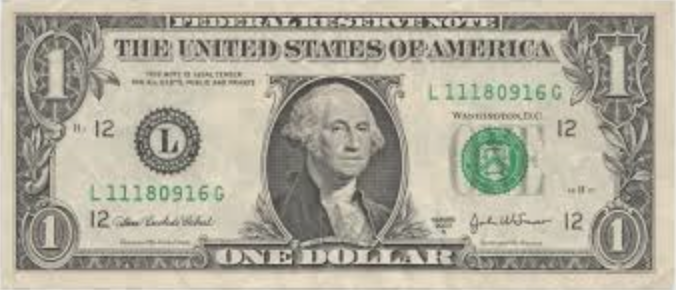 100 cents = 1 dollar
A dollar can also be a coin.
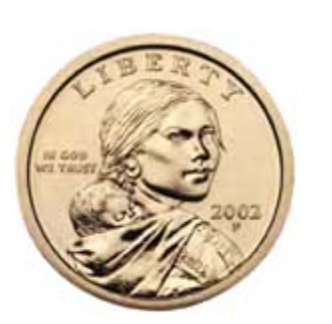 1 dollar
There are many other types of bills.
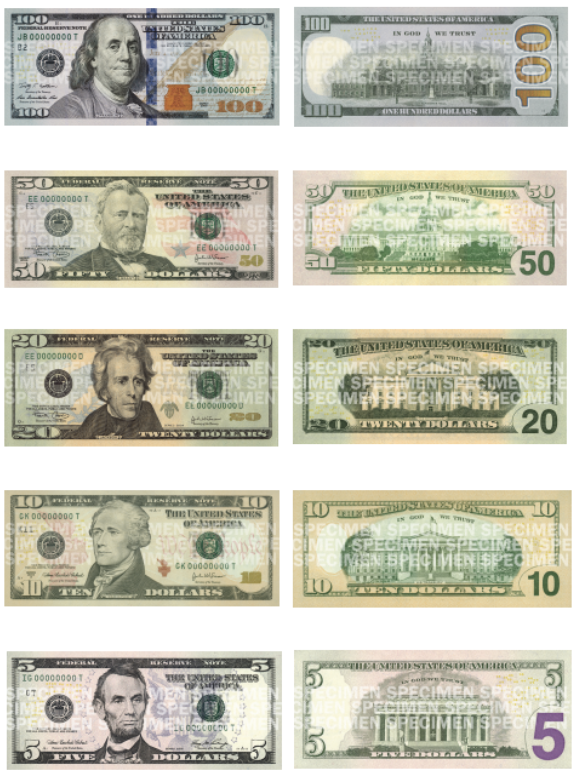 Money comes in different forms.
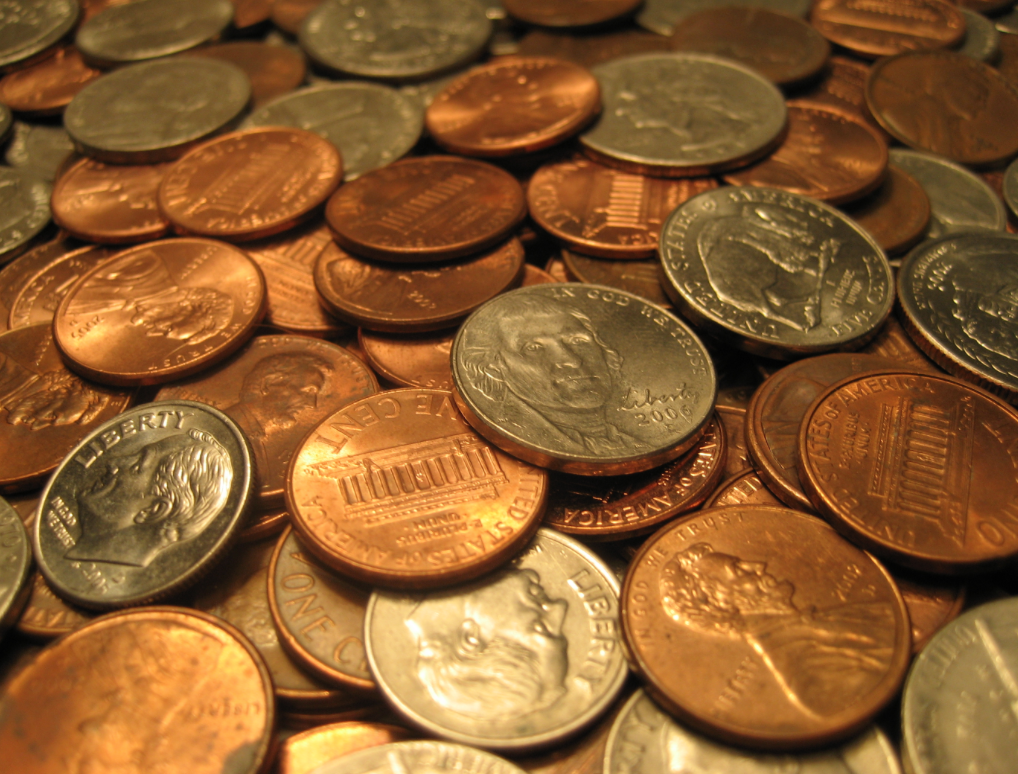 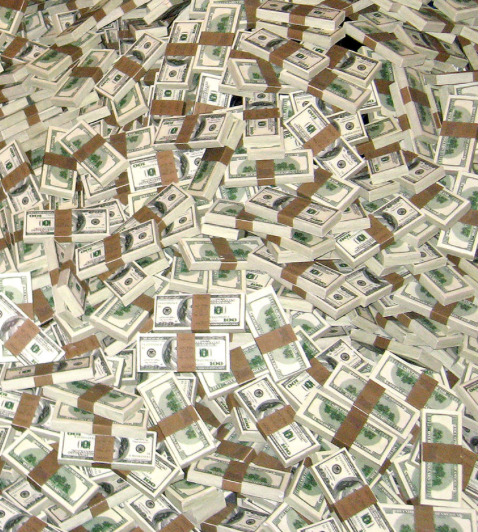 coins
bills
Photo Credits
https://www.usmint.gov/kids/teachers/coinCurricula/
http://www.newmoney.gov